Our partition wall systemTK-​flexi
TK-flexi.de
TK-​flexiThe partition walls convey a feeling of security to staff and customers.
TK-flexi.de
TK-flexiAs separators on customer counters, desks, etc.
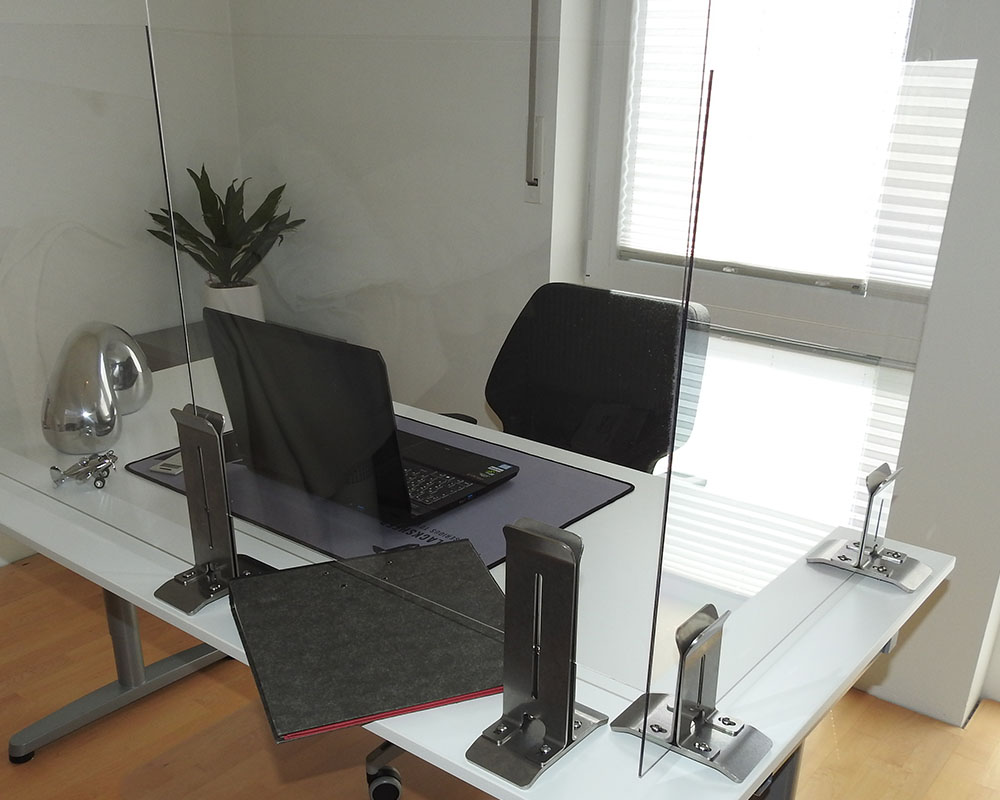 TK-flexi.de
TK-flexiService hatch for the counter area (height & width adjustable)
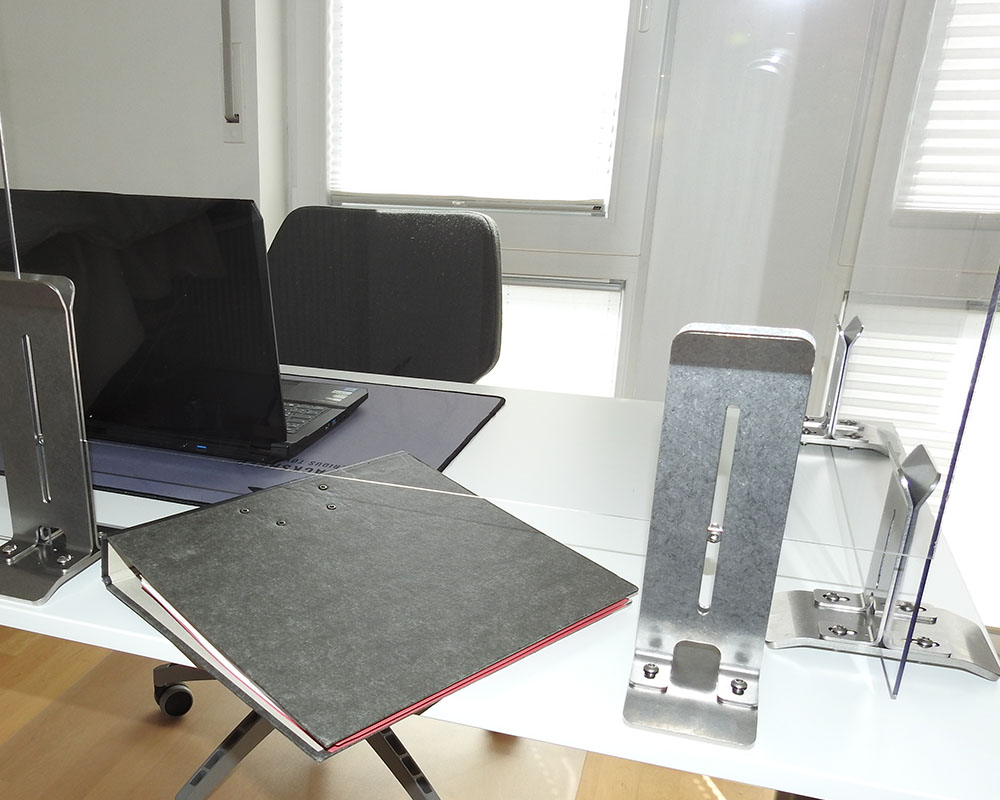 TK-flexi.de
TK-flexiSuitable as room dividers (up to 190 cm build height)
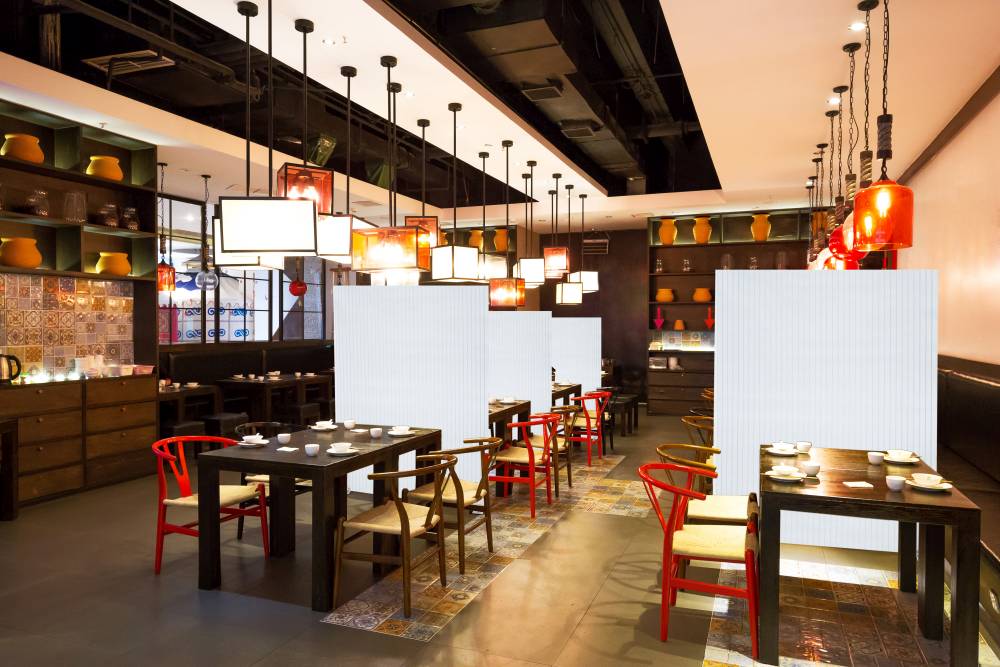 TK-flexi.de
Two different materials
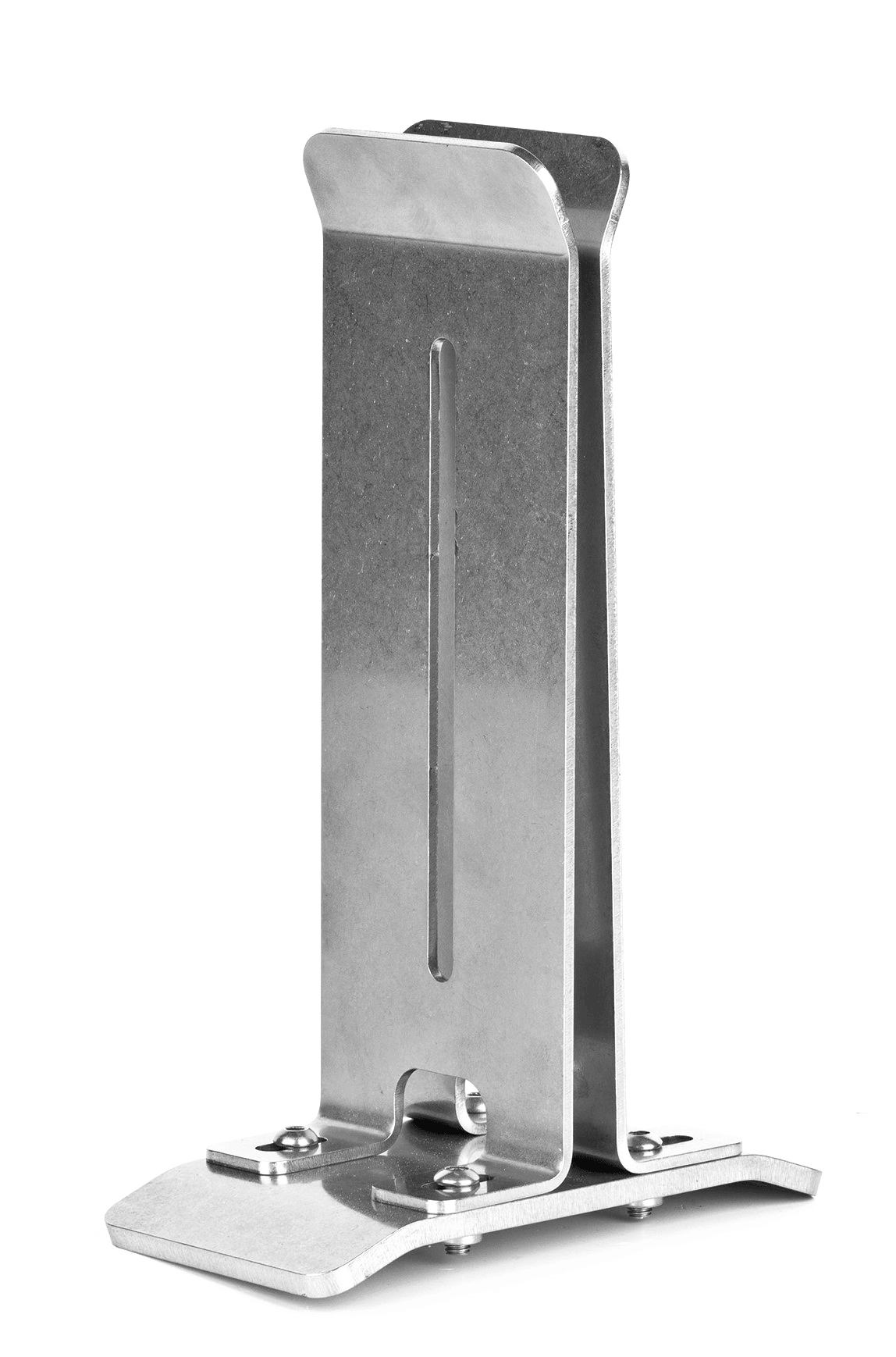 V2A Stainless Steel
TK-flexi.de
Two different materials
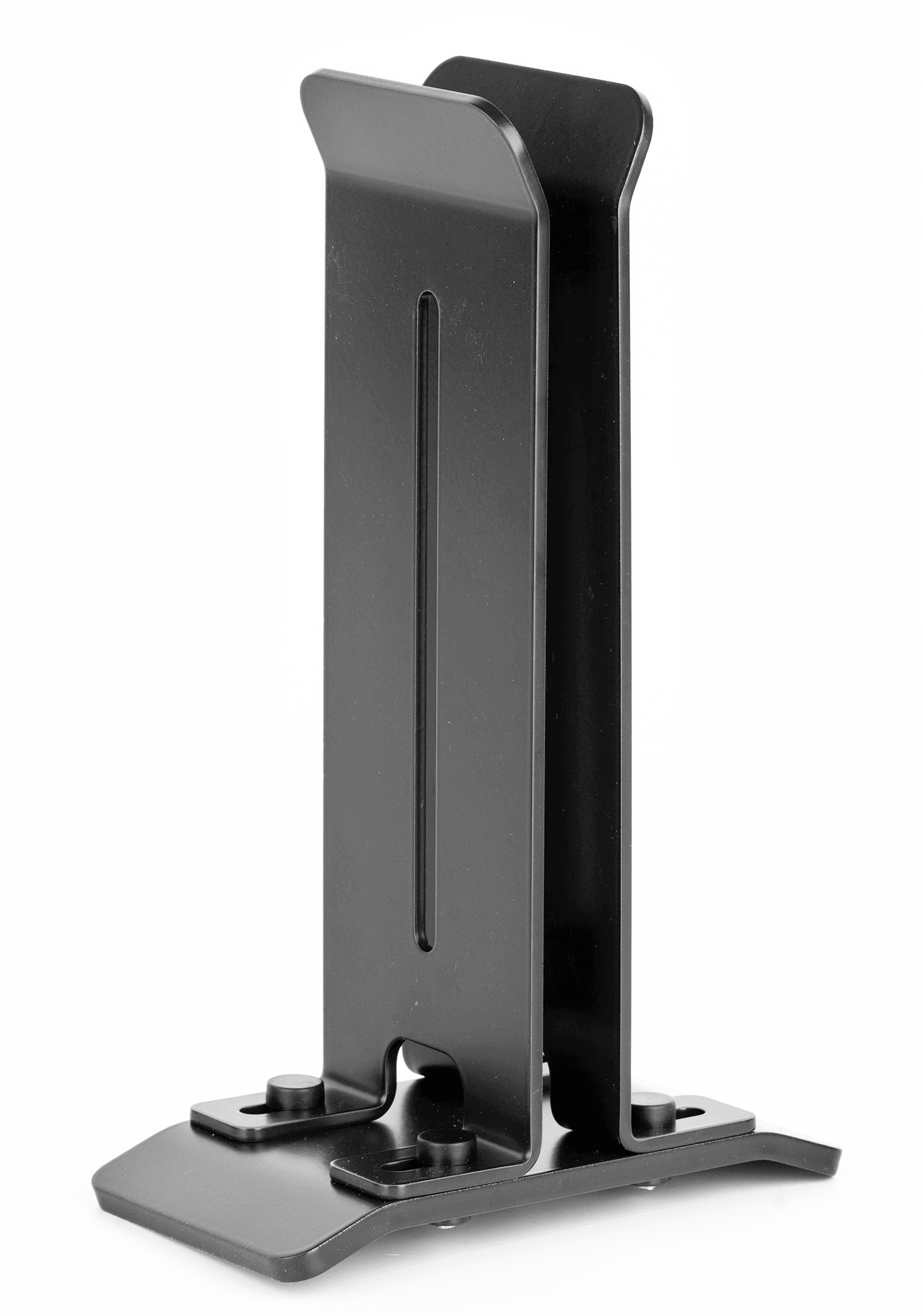 Steel
Powder coated
TK-flexi.de
Adjustable in width to suit various wall thicknesses
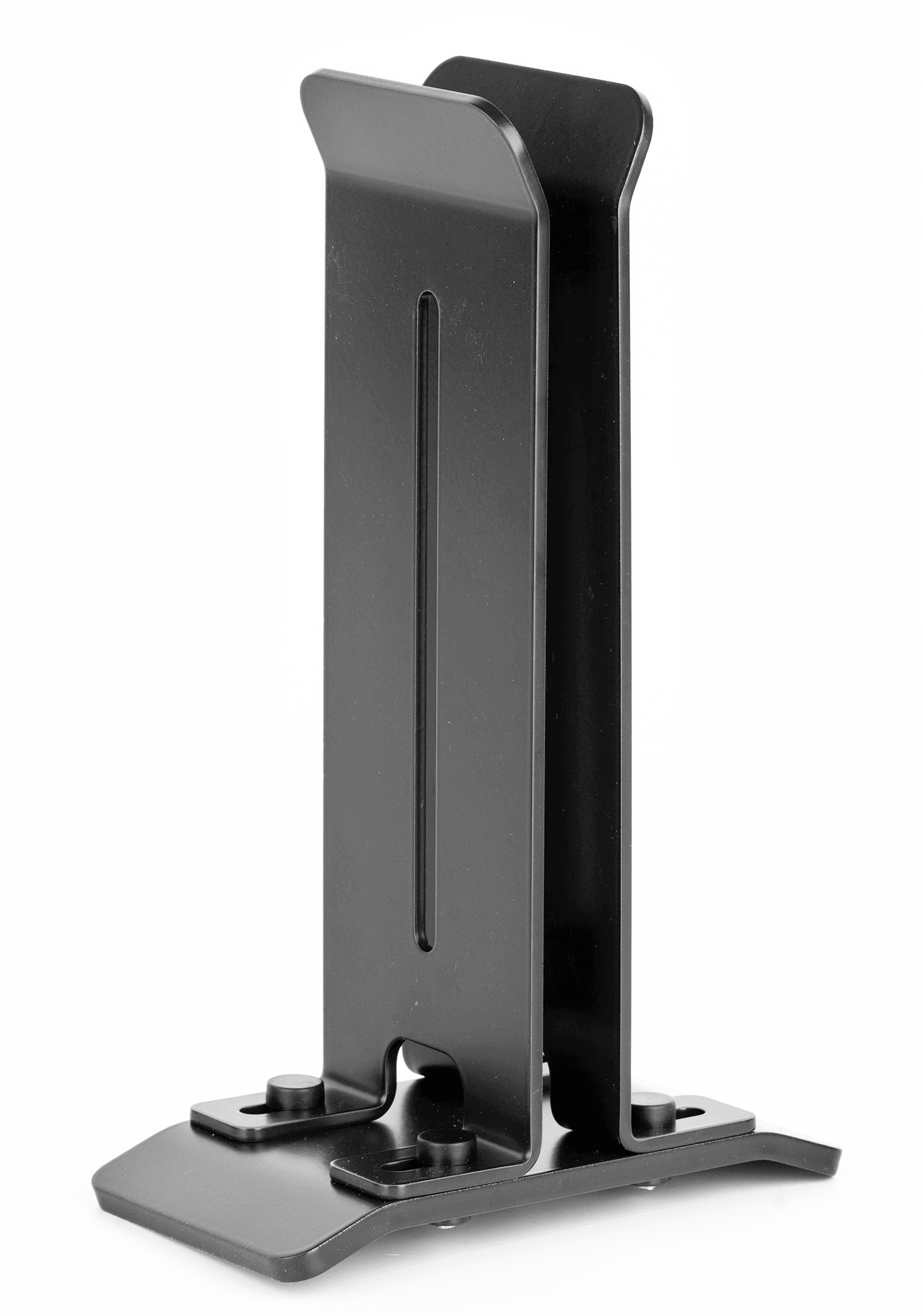 0-18 mm
TK-flexi.de
Wall is adjustable in hight
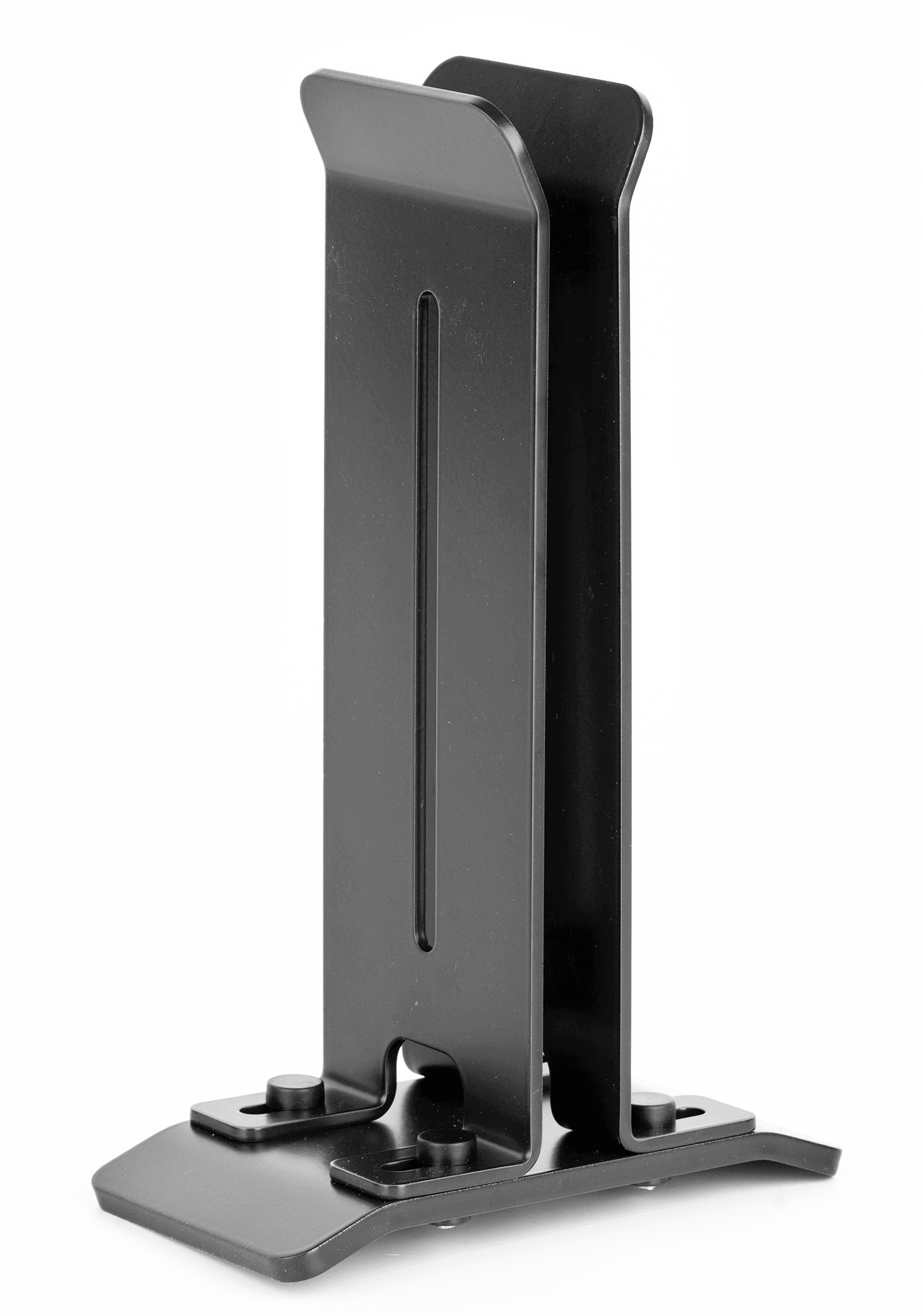 ca. 15-150 mm
TK-flexi.de
Wall is adjustable in hight
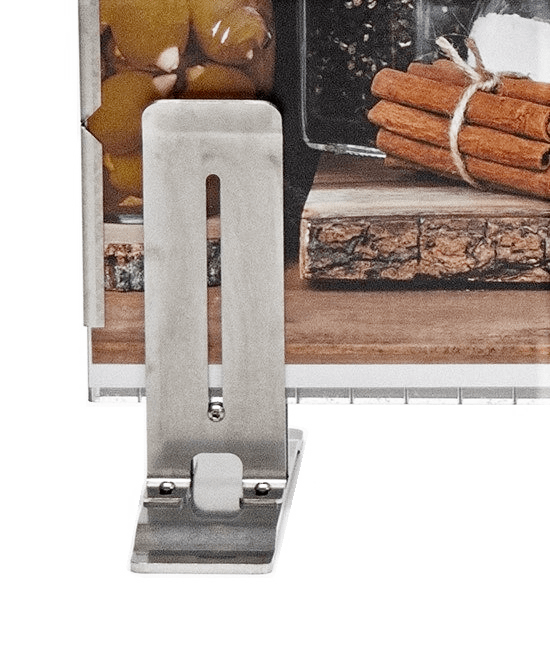 ca. 15-150 mm
Adjustment screw
TK-flexi.de
Different variants available
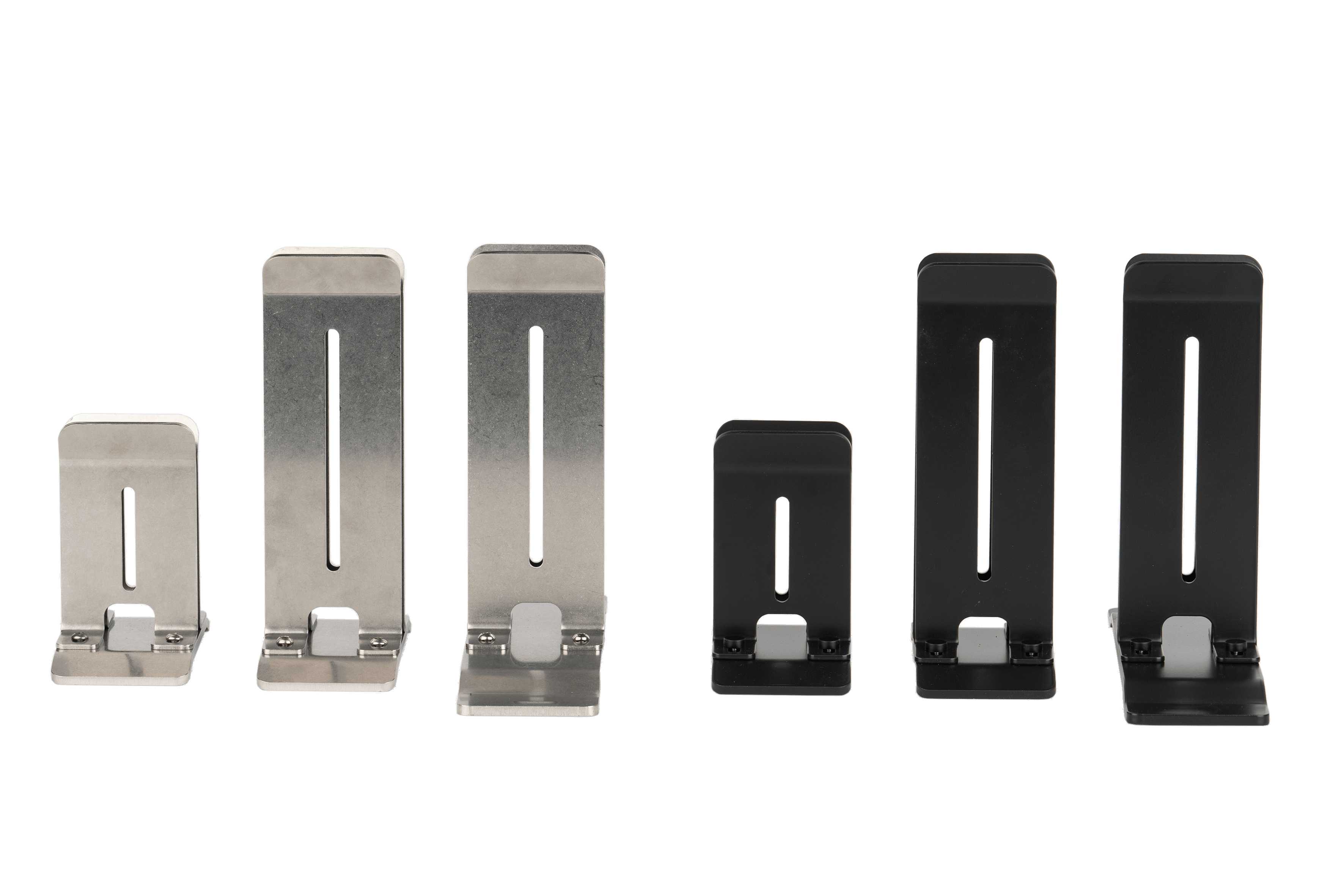 TK-flexi.de
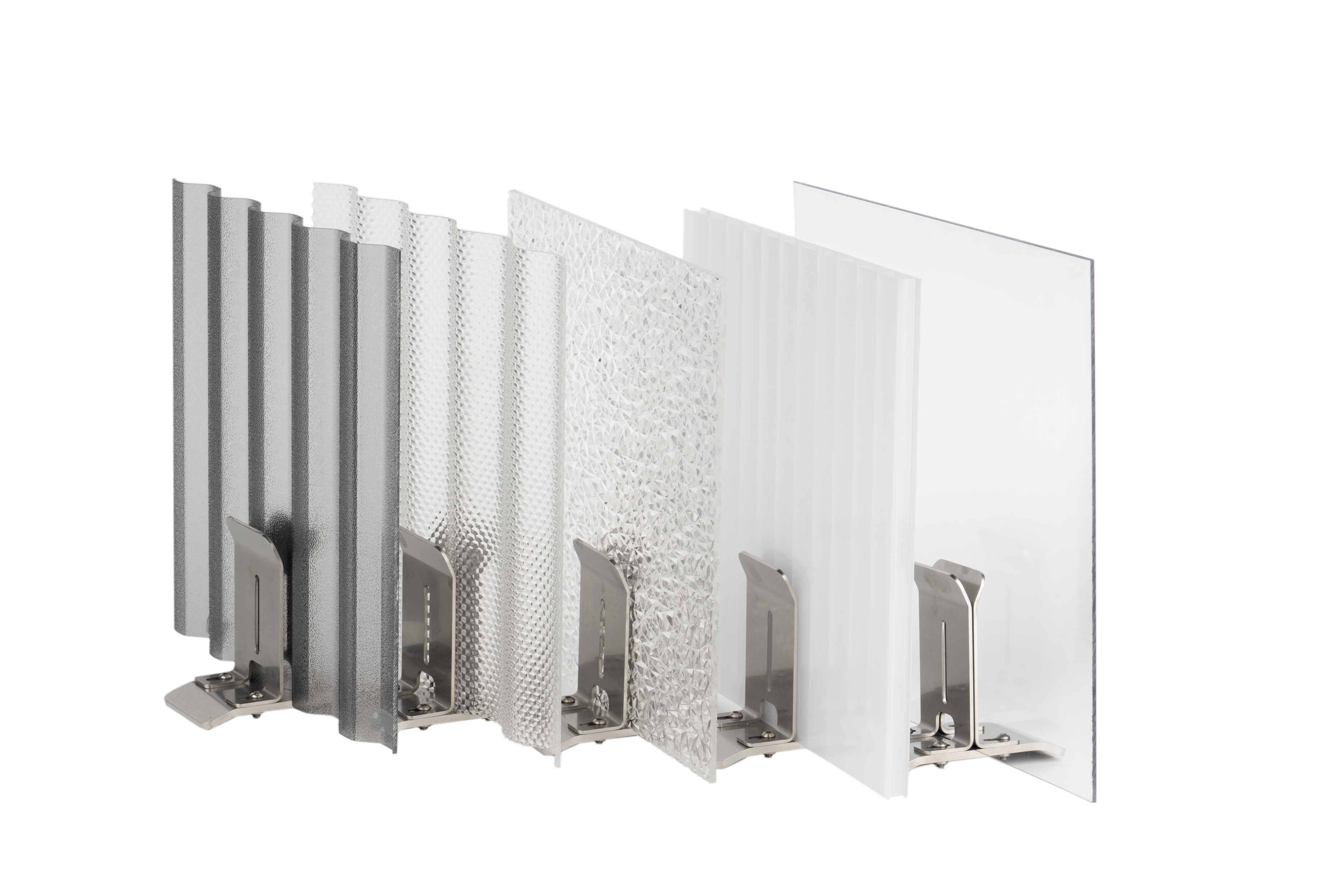 Suitable for different variants of walls
0-18 mm
TK-flexi.de
Impressions
TK-flexi.de
Impressions
TK-flexi.de
Impressions
TK-flexi.de
Impressions
TK-flexi.de